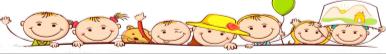 精通版三年级–下册
Unit 1 Let’s go to school.
WWW.PPT818.COM
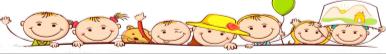 目录
CONTENTS
summary
Practice
Lead-in
Presentation
Presentation
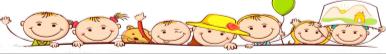 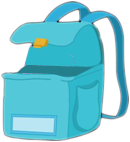 is
What’s             ?
A storybook               .
in the bag
in
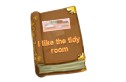 A storybook!
……
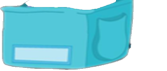 一本故事书                     。
在        里面
书包
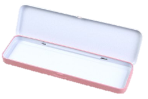 What’s                     ?
in the pencil-box
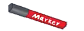 A marker!
An English book                 .
is
What’s               ?
on the desk
on
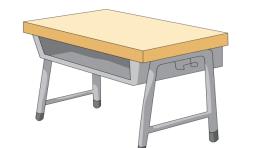 An English book!
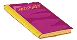 书桌
……
在        上面
一本英语书                    。
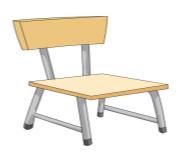 on the chair
What’s               ?
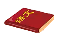 A Chinese book!
Presentation
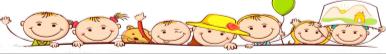 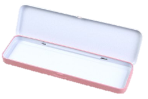 A marker                       .
is
in the pencil-box
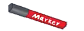 在             里面
一支马克笔                           。
文具盒
……
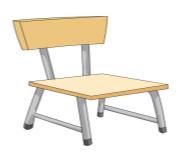 on the chair
is
A Chinese book                 .
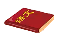 在        上面
……
椅子
一本语文书                     。
Presentation
方位介词：
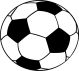 1.
2.
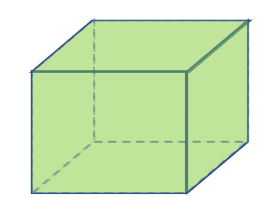 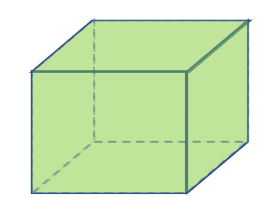 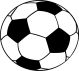 in
on
在……上面
在……里面
A ball is in the box.
A ball is on the box.
球在盒子里面。
球在盒子上面。
Practice
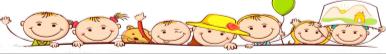 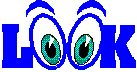 on
in
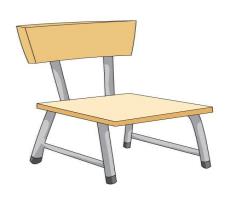 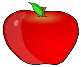 on
1.An apple is _____ the chair.
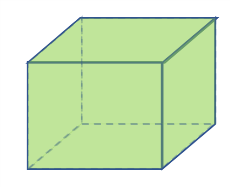 in
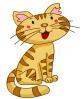 2.A cat is _____ the box.
Practice
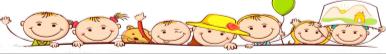 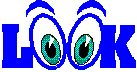 on
in
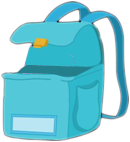 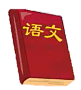 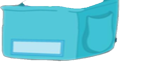 in
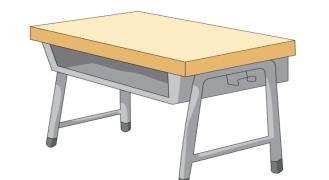 3.A book is _____ the bag.
on
4.A bag is _____ the desk.
Practice
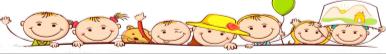 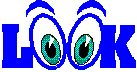 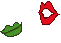 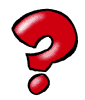 No.1 A cat is in the box.
No.2 A cat is on the box.
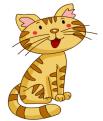 1.
2.
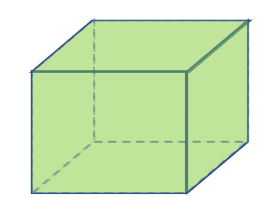 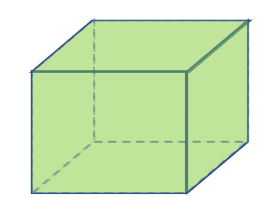 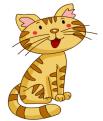 Practice
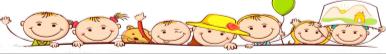 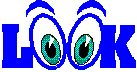 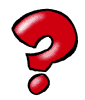 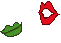 No.2 A ball is in the bag.
No.1 A ball is in the box.
A box is on the desk.
A bag is on the desk.
1.
2.
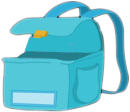 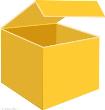 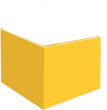 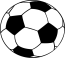 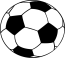 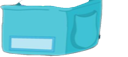 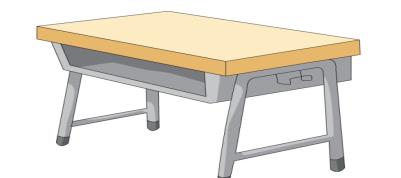 Practice
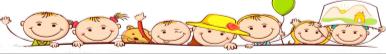 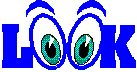 on
in
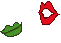 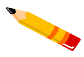 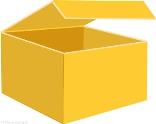 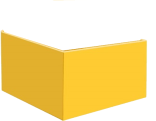 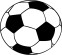 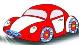 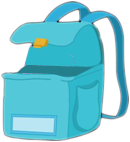 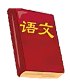 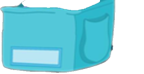 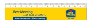 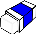 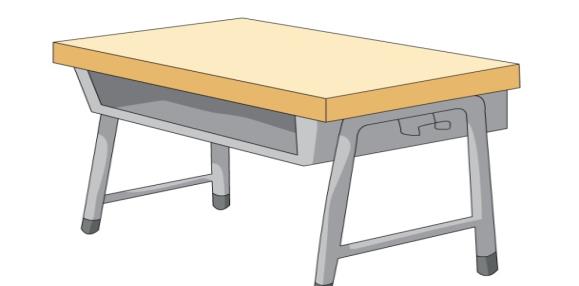 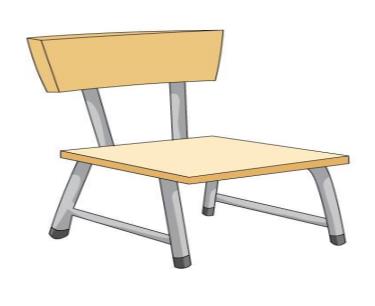 Summary
区分in, on的位置：
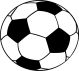 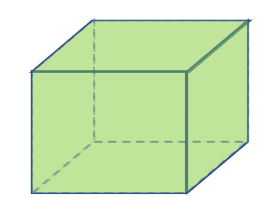 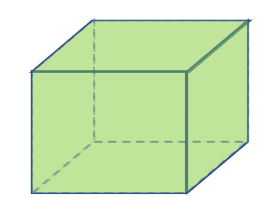 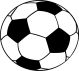 on
in
在……里面
在……上面
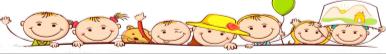 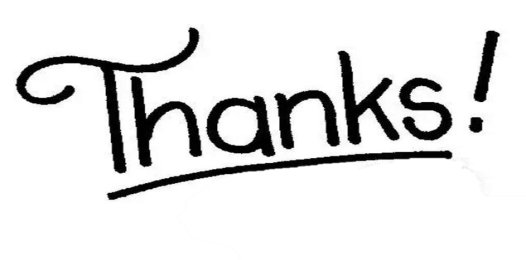 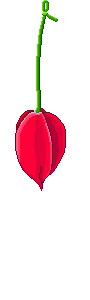 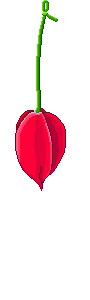 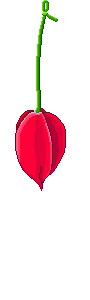 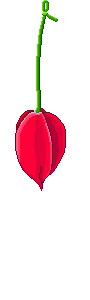 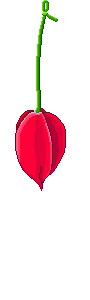 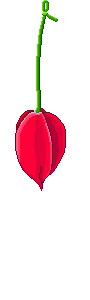 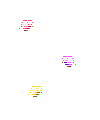 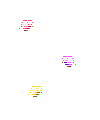 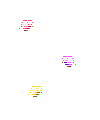 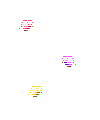 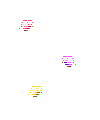 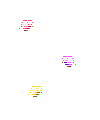